OOP With JAVALecture (09)Methods and conditionals
Lec.09: OOP With JAVA
1
Functions - Methods
Most computer programs that solve real-world problems include hundreds and even thousands of lines. 

Experience has shown that the best way to develop and maintain a large program is to construct it from smaller pieces or modules, each of which is more manageable than the original program. 

A Function : is a self-contained block of statements that perform a specific task.

Using a function is something like hiring a person to do a specific job for you.
Lec.09: OOP With JAVA
2
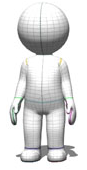 In Real Life
In Programming
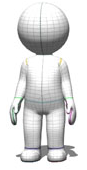 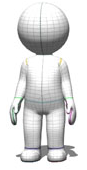 Task 4
Task 1
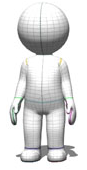 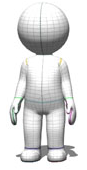 Function ( )
Function ( )
Task 3
Task 2
Function ( )
Function ( )
Lec.09: OOP With JAVA
3
Why to use Functions ?
Functions allows to write more manageable units of code.
Writing functions avoids rewriting the same code over and over. 
Easy maintenance for programs.

Important Tips 

1- Don’t try to cram the entire logic in one function. It is a very bad style of programming. 

2- Instead, break a program into small units and write functions for each of these isolated subdivisions. 

3- Don’t hesitate to write functions that are called only once.
Lec.09: OOP With JAVA
4
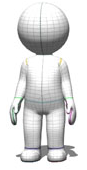 Calculate and print out The sum and the Average of 3 student marks.
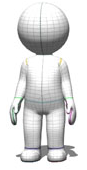 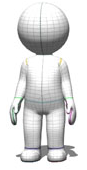 Task 4
Task 1
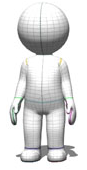 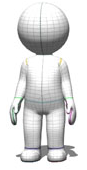 Print_out ( )
Get_Marks( )
Task 3
Task 2
Calc_Average ( )
Calc_sum( )
Lec.09: OOP With JAVA
5
Functions
Function Definition 
        
return-value-type function-name( parameter-list )
{ 
Lines of code to be 
executed    

…
(Body)      
}
return-value- Type: 
Is the data type for the returned value from the function to the calling program. It is Mandatory, if no returned value expected , we use keyword Void.
Parameter-List : Is a list of data values supplied from the calling program as input to the function. It is Optional
2- Invoking Function ( From The main( )  ) 

		     Function name ( Actual Parameter- List );
Lec.09: OOP With JAVA
6
Function Types
Built in Functions (Ready Made).
For Example : Math Functions Like
int abs (int  number) ;

double pow (double base, double  exponent) ;

Double floor (double  number);

Double sqrt (double  number);
Lec.09: OOP With JAVA
7
User-Defined Functions
Value-returning functions: have a return type
Return a value of a specific data type using the return statement
the returned value can be used in one of the following scenarios:
Save the value for further calculation
Int result;
Result = sum ( x , y );

Use the value in some calculation 
Result = sum(x , y) /2;

Print the value
System.out.println (sum(x , y) ) ;

Void functions: do not have a return type
Do not use a return statement to return a value
Lec.09: OOP With JAVA
8
public class methodOneParameter
    {
       public static void main(String[] args)
       {
         System.out.println (“Start of Program”); //output line #1
         drawLine();     //method calling
       Sysetm.out.println(“Welcome to the First lecture in Functions”);       
      drawLine();     //method calling
        System.out.println (“End of Program”);
       } //end of main
      //method definition: This method draws a line
      public static void drawLine( )
      {
        int i;
        for (i=0; i < 10; i++)
          System.out.print (‘*’);
          System.out.println(); 
       } //end of drawLine
  } //end of class
Lec.09: OOP With JAVA
9
public class methodOneParameter
    {
       public static void main(String[] args)
       {
         System.out.println (“Start of Program”); //output line #1
         drawLine(‘*’);     //method calling
        Sysetm.out.println(“Welcome to the First lecture in Functions”); 
        drawLine(‘#’);     //method calling
        System.out.println (“End of Program”);
       } //end of main
      //method definition: This method draws a line
      public static void drawLine( char ch)
      {
        int i;
        for (i=0; i < 10; i++)
          System.out.print (ch);
          System.out.println(); 
       } //end of drawLine
  } //end of class
Lec.09: OOP With JAVA
10
public class methodOneParameter
    {
       public static void main(String[] args)
       {
         System.out.println (“Start of Program”); //output line #1
         drawLine(‘*’,15);     //method calling
        Sysetm.out.println(“Welcome to the First lecture in Functions”);       
       drawLine(‘#’,20);     //method calling
        System.out.println (“End of Program”);
       } //end of main
      //method definition: This method draws a line
      public static void drawLine(char ch , integer length )
      {
        int i;
        for (i=0; i < length; i++)
          System.out.print (ch);
          System.out.println(); 
       } //end of drawLine
  } //end of class
Lec.09: OOP With JAVA
11
For Example : write a program that ask the user to Enter 3 integer numbers and print out their sum and Average.
int main ()
{
int n1 , n2 , n3 ;
System.out.println("Please Enter 3 integer numbers “ );
n1= input.nextInt();
n2= input.nextInt();
n3= input.nextInt();
System.out.println(" The sum of the 3 number is “ || sum (n1, n2,n3) );
System.out.println(" The average of the 3 number is " || average (n1, n2,n3) );
}
Public static int sum (int num1 , int num2, int num3)
{    
return num1+num2+num3;
}

Public static double average (int num1, int num2, int num3 )
{
return sum (num1 , num2 , num3)/3 ;
}
Lec.09: OOP With JAVA
12
Scope of a variable
scope is the context within a program in which a variable is valid and can be used.
Local variable: declared within a function (or block) 
can be accessible only within the function or from declaration to the end of the block.
Within nested blocks if no variable with same name exists.
int main ( )
{
   {
     Int  x ;
    

    
    }
}
int sum (int x , int y )
{
 int result ;
 


 result = x + y;
 return result;
}
Local
Local
Lec.09: OOP With JAVA
13
Scope of a variable
Global variable: declared outside of every function definition. 
Can be accessed from any function that has no local variables with the same name. In case the function has a local variable with the same name as the global variable ,
static Int  z ;
int main ( )
{
   {
   
    }
}
int sum (int x , int y )
{


}
Global
Lec.09: OOP With JAVA
14
Scope of a variable
Static int x = 100 ;
int main ( )
{
int x= 10;

{
int  z , x ;
z=100;
y=100;
x= 250;
System.out.println(" inner block " << x ;
}
}
Global
Local
Local
Lec.09: OOP With JAVA
15
Method Overloading
Method Overloading:
Defining several methods within a class with the same name. As long as every Method has  a different signature
Method Signature:
The signature of a method consists of the following:
Method name
Formal parameter list
Note that the method type is not part of its signature.
Examples:
public int Sum(int x, int y)
public int Sum(int x, int y , int z)
public double Sum(double x, double y, double z)
public int Sum(int x, double y)
public int Sum(double y, int x)
Lec.09: OOP With JAVA
16
The following methods are incorrectly overloaded; the compiler generates an error:
Example (1): The following methods are incorrectly overloaded because they have the same method name and same formal parameter lists:
public void methodABC (int x, double y)
public int   methodABC (int x, double y)
Example (2): Changing the names of the formal parameters, does not allow overloading of the previous counter-example:
public void methodABC (int x, double y)
public int   methodABC (int num1, double num2)
Counter-example (3): Adding the modifier static does not allow overloading of the previous example:
public static void methodABC (int x, double y)
public int   methodABC (int num1, double num2)
Note that the method type and modifiers are not part of the overloading rules
Lec.09: OOP With JAVA
17
Control Statements
Normally, statements in a program are executed one after the other in the order in which they’re written.
This is called sequential execution.

There  are control statements enable you to specify that the next statement to be executed may be other than the next one in sequence.
This is called transfer of control.

The control statements are categorized in almost two groups:
Selection control statements
Repetition  control statements
Lec.09: OOP With JAVA
18
Sequential Execution
Transfer  of  Control
1
2
3
4
5
6
7
8
9
Lec.09: OOP With JAVA
19
Selection Statements : If Statement
Selection statements are used to choose among alternative courses of action.

For example, suppose the passing mark on an exam is 60. The pseudocode statement
If student’s marks is greater than or equal to 60  Then Print “Passed”
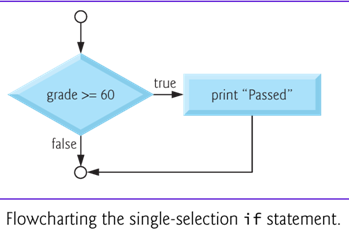 Lec.09: OOP With JAVA
20
In Java, The syntax for the If  statement
if ( Expression)      action statement ;
The Expression can be any valid expression including a relational expression and even arithmetic expression 
In case of using arithmetic expressions , a non-zero value is considered to be true, whereas a 0 is considered to be false
if ( Expression)    {       
   action statement 1 ; 
   action statement 2 ; 
   .
   .
   action statement n ; 
}
if ( grade >= 60 ) System.out.println (“Passed”);
Lec.09: OOP With JAVA
21
Relational Expression and Relational Operators
Relational expression is an expression which compares 2 operands and returns a TRUE or FALSE answer.
	
		Example :   a >= b   ,       a  ==  c    ,    a >= 99  ,     ‘A’ >  ‘a’     

Relational expressions are used to test the conditions in selection, and looping statements.
Lec.09: OOP With JAVA
22
Selection Statements : If Statement
Example : write a program that accept an integer  from the user and in case                    this integer is even  print out  the following message 
           “This number is even “ .
Lec.09: OOP With JAVA
23
Selection Statements : If .. Else Statement
The IF…Else selection statement allows you to specify that there is a course of  actions are to be performed when the condition is true and another course of actions will be executed when the condition is false.

For example, the pseudocode statement
If student’s mark is greater than or equal to 60Print “Passed”elsePrint “Failed”
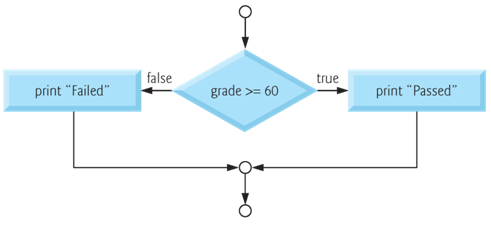 Lec.09: OOP With JAVA
24
In Java, The syntax for the If…Else  statement
if ( Expression)      action statement ;
Else
   action statement ;
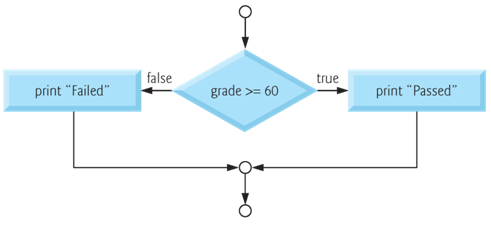 if ( Expression)    {       
   action statements 1 ; 
   .
   action statement n ; 
}
Else 
{
action statements 1 ; 
   .
action statement n ; 
}
if ( grade >= 60 )    System.out.println("Passed“);
Else 
 System.out.println(“Failed“);
Lec.09: OOP With JAVA
25
Selection Statements : If – else Statement
Example : write a program that accept an integer  from the user and 
                 print out whether it is Positive or Negative number.
Lec.09: OOP With JAVA
26
Nested If
Nested If : means to write an if statement within another if statement.

Example : write a program that accept an integer number from the user , in case the number is Positive , check and print out whether it is Even or Odd  number.
int main()
{
int number;
System.out.println("Please Enter any number “) ;
Number = input.nextInt();

if ( number >=0)
if (number % 2 == 0)
	System.out.println(" This is an Even number “);
else 
	System.out.println("This is an Odd number“);
}
Lec.09: OOP With JAVA
27
IF – Else IF statement
For example,  write a program that ask the user to Enter 2 numbers and print out whether they are equal or there is one which is greater than the other.

main()
{
int num1, num2;
System.out.println("Enter Number 1 , Number2  “);
Num1= input.nextInt();

Num2= input.nextInt();

if ( num1 == num2 )
	 System.out.println ("Both Are Equal “);
else if (num1 > num2 )
 	System.out.println("Number 1 is greater than number 2 “);
else 
	 System.out.println ("Number 2 is greater than number 1 “);

}
Lec.09: OOP With JAVA
28
IF – Else IF
For example, the following code will print 

	A for exam grades greater than or equal to 90, 
	B for grades greater than or equal to 80, 
	C for grades greater than or equal to 70, 
	D for grades greater than or equal to 60, and 
	F for all other grades.

if ( grade >= 90 )    System.out.println( "A“) ;else if ( grade >= 80 )	 System.out.println( "B”);else if ( grade >= 70 )	 System.out.println("C”);else if ( grade >= 60 )	 System.out.println("D”);else 	 System.out.println("F“) ;
Lec.09: OOP With JAVA
29
Combining more than one condition
To combine more than one condition we use the logical operators.
Example : check whether num1  is between 0 and 100 
		
	iF ( num1 >= 0 && num1 <=100 )
	    System.out.println (“The Number Is between 1 and 100”) ;
               else 
	     System.out.println( “ The Number Is Larger Than 100”);
Lec.09: OOP With JAVA
30
Combining more than one condition
Example,  print out the student grade according to the following formulas: 

	A for exam marks greater than or equal  90 and less than or equal 100 , 
	B for exam marks greater than or equal  80 and less than 90 , 
	C for exam marks than or equal to       70 and less than 80 , 
	D for exam marks than or equal to       60, and less than 70 ,
	F for all other marks.

if ( marks >= 90     && marks <= 100) System.out.println ( "A“ );else if (marks >= 80 && marks <90 )  System.out.println ( "B”);else if (marks >= 70 && marks <80 )  System.out.println ( "C”);else if (marks >= 60 && marks <70 ) System.out.println ( "D”);else  System.out.println ( "F\n“) ;
Lec.09: OOP With JAVA
31
Example : A company insures its Employees in the following cases:
Employee is married. 
Employee is an Single male above 30 years of age. 
Employee is an Single female above 25 years of age. 

Conditions :
Marital status = ‘M’;   OR
Marital Status =‘S’ and Sex=‘M’ and Age >30 OR
Marital Status =‘S’ and Sex=‘F’ and Age >25
Lec.09: OOP With JAVA
32
Selection statements: Switch Statement.
The switch  control statement allows us to make a decision from the number of choices
Switch (10.0);

float i ;
Switch (i);

switch ( i + j * k ) 

switch ( 23 + 45 % 4 * k )
Expression  It could be an integer constant like 1, 2 or 3, or an expression that  evaluates to an integer .
Constant : is a specific value.
Switch (Expression ) 
{
case constant 1 : 
	Action statements;
	break ;  
case constant 2 : 
	Action statements;
	break ; 
case constant 3 : 
	Action statements;
	break ; 
default : 
	Action statements; 
}
Switch (10);

Int i ;
Switch (i);
switch ( 23 + 45 % 4 * k )
Case  >= 50;
Case   a+ b;
33
Lec.09: OOP With JAVA
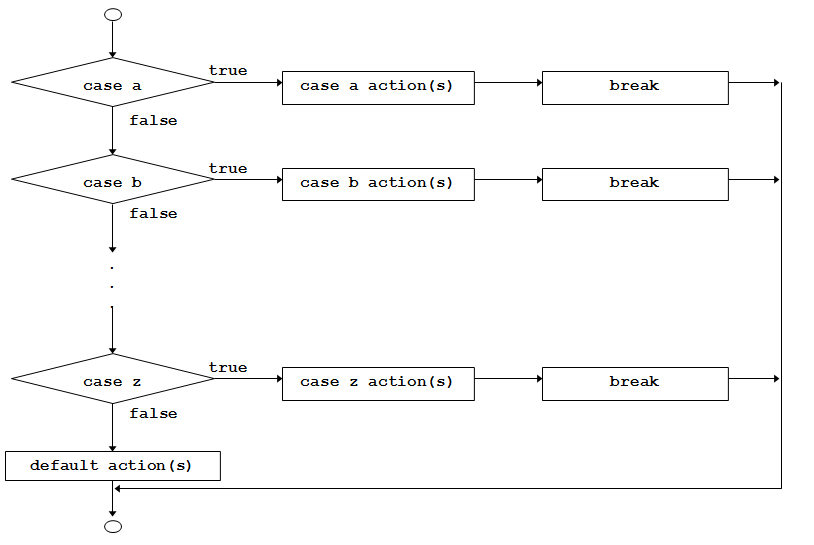 Lec.09: OOP With JAVA
34
1. The switch Statement
if (grade == ‘A’)
   message = “Excellent”;
   Else if (grade == ‘B’)
      message = “Very Good”;
    else if (grade == ‘C’)
          message = “Good”;
    else if (grade == ‘D’)
              message = “Fair”;
     else if (grade == ‘F’)
                  message = “Fail”;
      else   message = “The grade is invalid”;
      System.out.println (message);
1
2
3
4
5
6
7
8
9
10
11
12
13
14
15
16
17
18
19
20
21
22
23
24
25
26
public static void main (String[] args)
{
   //Declaration section
   Scanner read = new Scanner (System.in);
   char grade;
   String message;
   //input section
   grade = read.next().charAt(0);
   //processing section
   switch (grade)
   {
      case ‘A’: message = “Excellent”;
  	    break;
      case ‘B’: message = “Very Good”;
	   break;
      case ‘C’: message = “Good”;
	   break;
      case ‘D’: message = “Fair”;
	   break;
      case ‘F’: message = “Failed”;
	   break;
      default: message =“The grade is invalid”;
   } //end switch
   //output section
   System.out.println (message);
} //end main
Lec.09: OOP With JAVA
35
Example: Write a program that displays the following menu, then acts accordingly:

Enter your choice:
Add two numbers
Get the Subtract of  two number
Get the square of a number

The program should give an error message for invalid inputs.
Lec.09: OOP With JAVA
36
public static void main (String[] args)
{

    Scanner read = new Scanner (System.in);
   int choice, num1, num2, result = -1;
   String message = “Invalid input”;
   System.out.println (“Enter your choice:”);
   System.out.println (“1. Add two numbers”);
   System.out.println (“2. Get the double of a positive number”);
   System.out.println (“3. Get the square of a number”);
   choice = read.nextInt();
   //processing section
switch (choice)
   {
      case 1: System.out.println (“Enter two positive integers”);	//prompt
	 num1 = read.nextInt();
	 num2 = read.nextInt();
	 result = num1 + num2;  // the value of result is no more equal to  -1
  	 break;
 case 2: System.out.println (“Enter a positive integer”);	//prompt
	 num1 = read.nextInt();
	 num2 = read.nextInt();
	  result = num1 – num2; 
	  break;
      case 3:  System.out.println (“Enter an integer”);		//prompt
	  num1 = read.nextInt();
	  result = num1 * num1; // the value of result is no more equal to  -1
	  break;
default: System.out.println (message);   //no change to  “result”  result=-1
   } //end switch
Lec.09: OOP With JAVA
37
When the same action is to be taken for several case labels, then we may write the program as follows:
This is equivalent to:
if (letter==‘a’) || (letter==‘e’) || (letter==‘o’) || (letter==‘i’) || (letter==‘u’)   
       System.out.println (vowel);
public static void main (String[] args)
{
   //Declaration section
   Scanner read = new Scanner (System.in);
   char letter;
   String vowel = “This is a vowel”;
   //input section
   letter = read.next().charAt(0);
   //processing section
   switch (letter)
   {
      case ‘a’: 
      case ‘e’:
      case ‘o’:
      case ‘i’:
      case ‘u’: System.out.println (vowel);
	    break;
     default: System.out.println (“This is not a vowel”);
    } //end switch
} //end main
Lec.09: OOP With JAVA
38
switch vs. nested if
The switch statement is an elegant way to apply multiple selections. It is less confusing.
However, the programmer is forced sometimes to use the nested if. Examples of such cases include:
If the selection involves a range of values.
Example: if (score >= 60) && (score < 70)
If the selector’s type is double or float.
Example: if (salary == 5000.25)
Lec.09: OOP With JAVA
39
Thank you for listening
Lec.09: OOP With JAVA
40